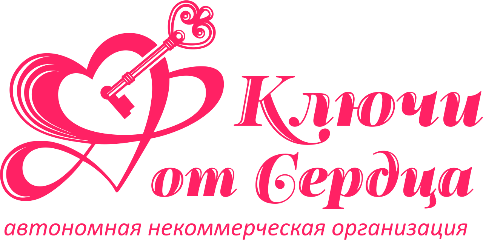 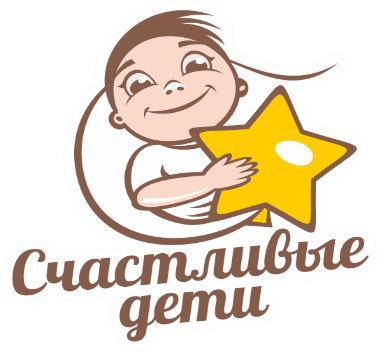 Организаторы:
 АНО «Ключи от сердца» и
 фонд «Счастливые дети»
благотворительный                        семейный праздник-акция
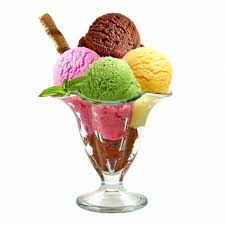 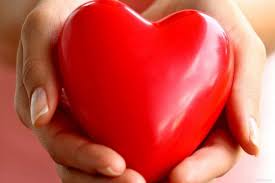 Сладости для радости !
по привлечению пожертвований для помощи детям- бабочкам и профилактики суицида
Владивосток, 
 центральная площадь «Борцам за  Власть Советов»
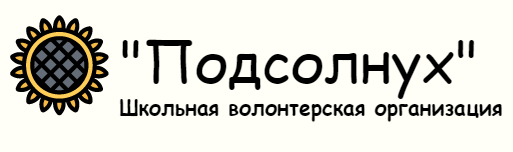 10 сентября  13:00 -19:00
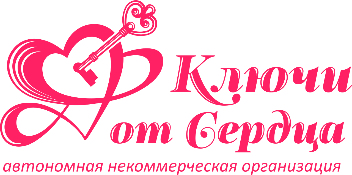 Акция добрых сладкоежек состоится 7-й год подряд!
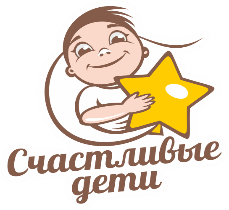 собирает более 5-ти тысяч жителей  и гостей Владивостока. 
Ранее было название «Доброе мороженое»  в этом году 
«Сладости для радости» 
 За эти годы  на лечение детей собрано:
2016 год – 110 620 рублей,
2017 год – 340 000 рублей, 
2018 год - более 400 000 рублей
2019 год.- более 1 000 000 рублей
2020 год- более 500 000 руб.
2021 год – более 300 00 рублей.
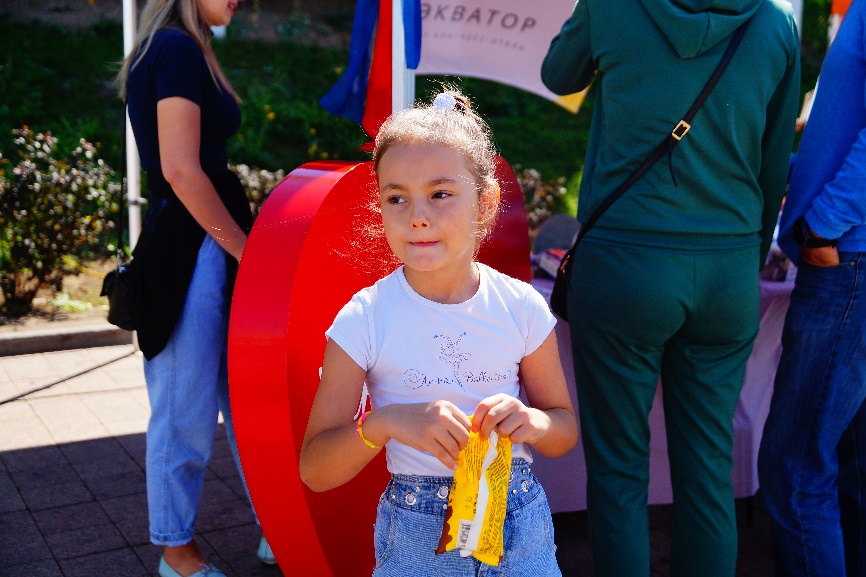 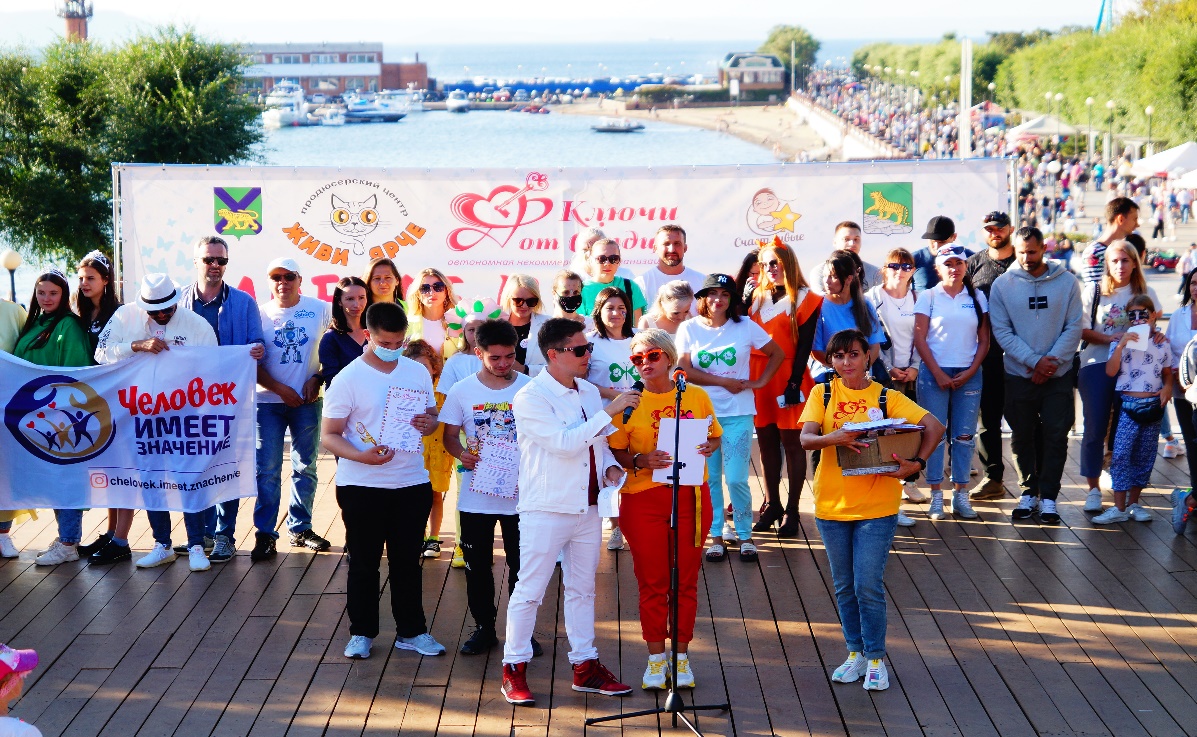 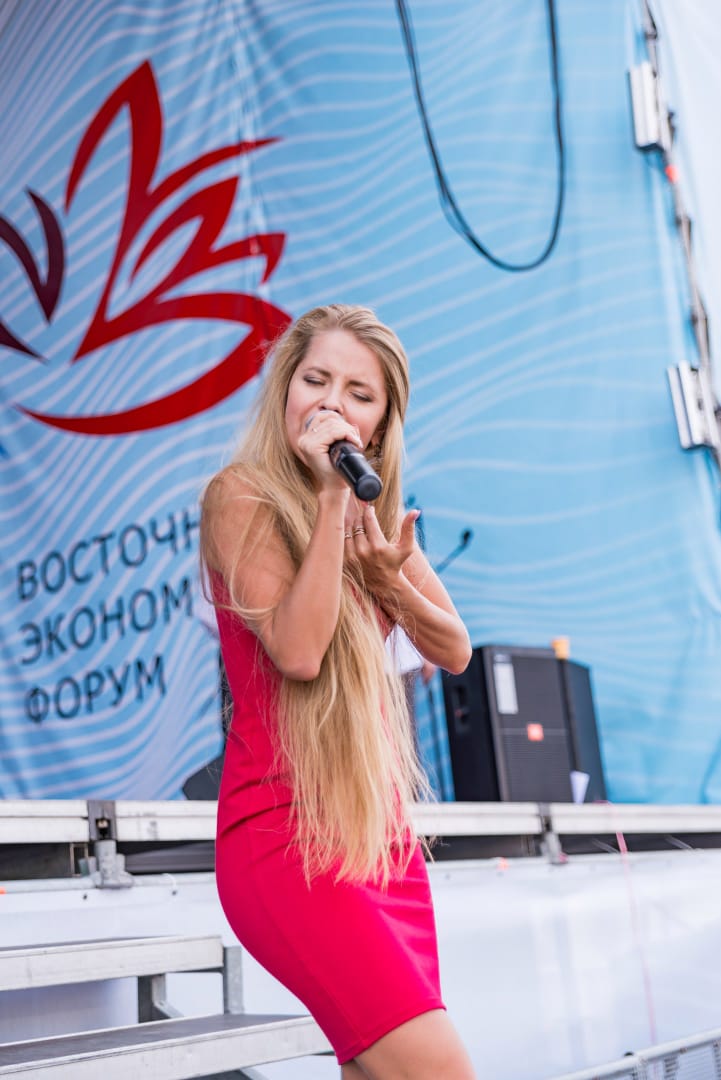 В программе праздника:
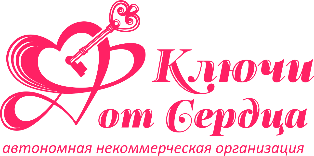 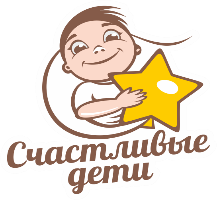 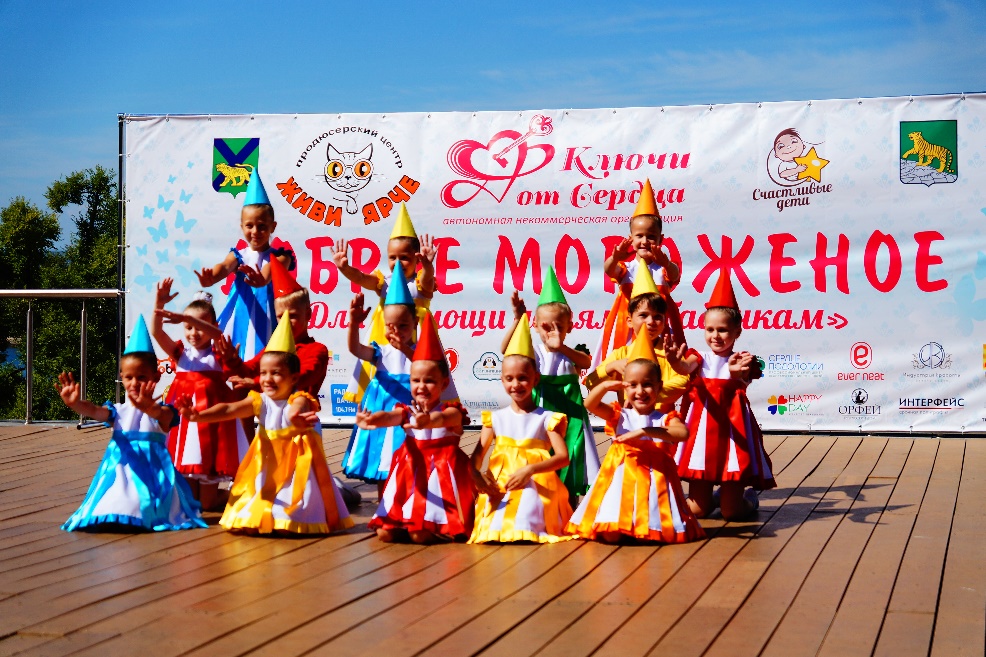 Концерт приморских творческих коллективов. 
Ярмарка различных товаров, сувениров, изделий ручной работы.
сладости, печенье, мороженое, фуд-корты т.д. 
Мастер-классы, квесты, конкурсы, игры и развлечения, яркие аниматоры, шоу-программы, фотозоны.
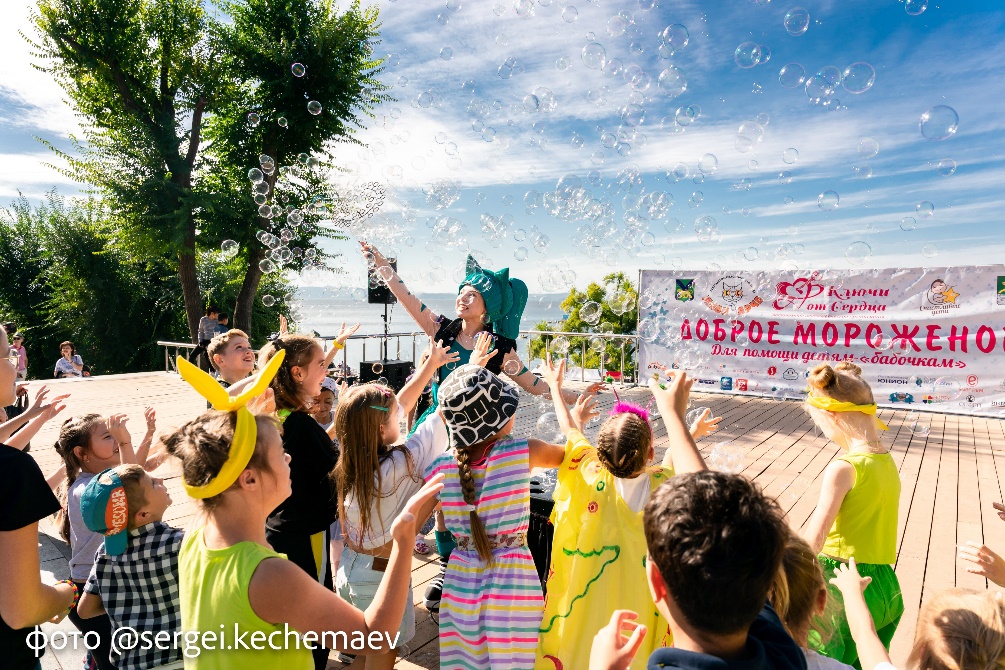 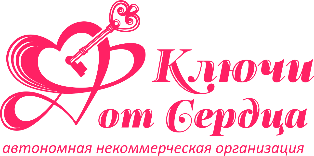 В программе мероприятия :
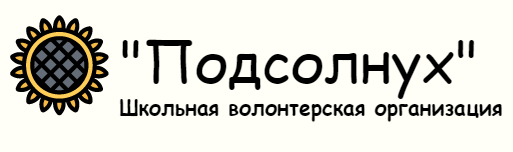 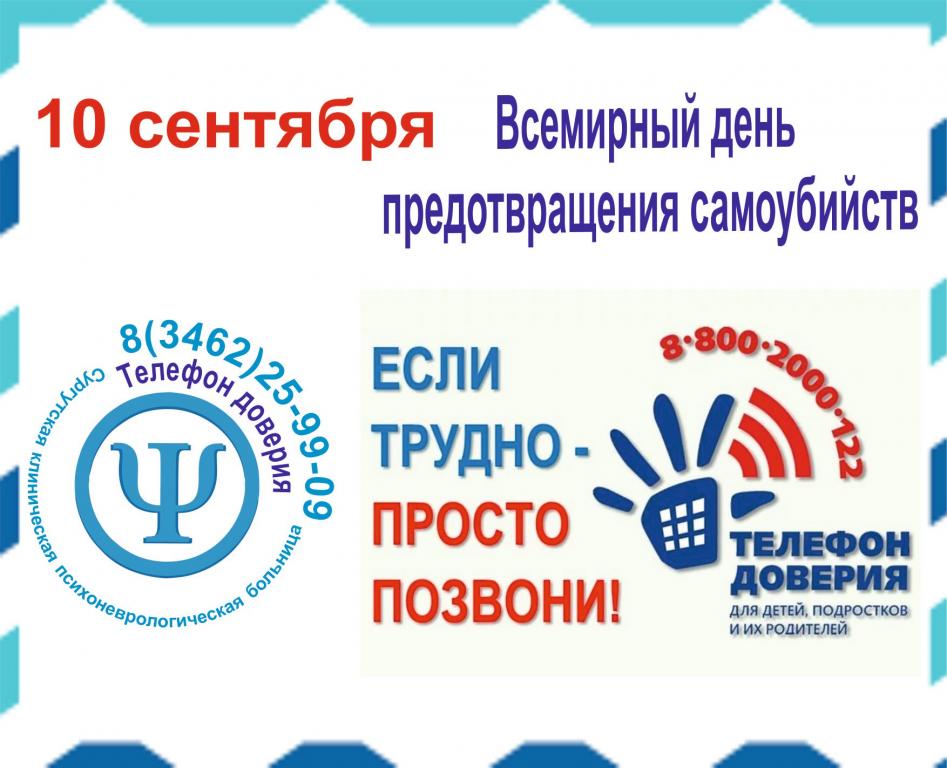 10 сентября  всемирный день профилактики и предотвращения  суицида. А также юбилейный день рождения краевой детской психиатрической больницы г. Владивостока, которой исполняется 30 лет. 
В поддержку этого дня на  мероприятии дадим старт акции и творческому конкурсу «Цветок жизни», в рамках которого мы  хотим привлечь общество к важности  проблемы детского суицида и психологическому здоровью детей.
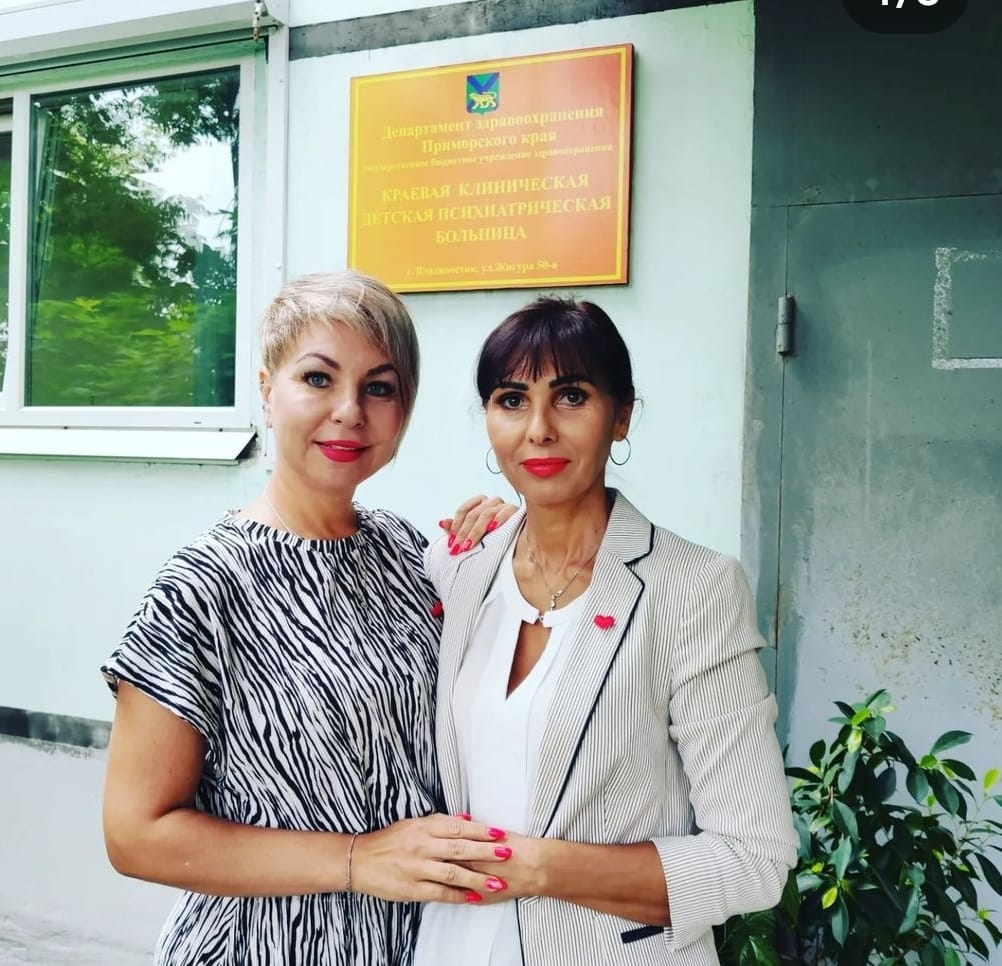 В рамках акции «Цветок жизни» пройдут:
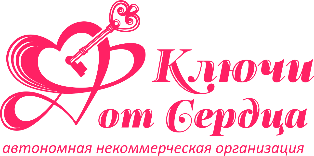 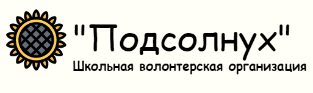 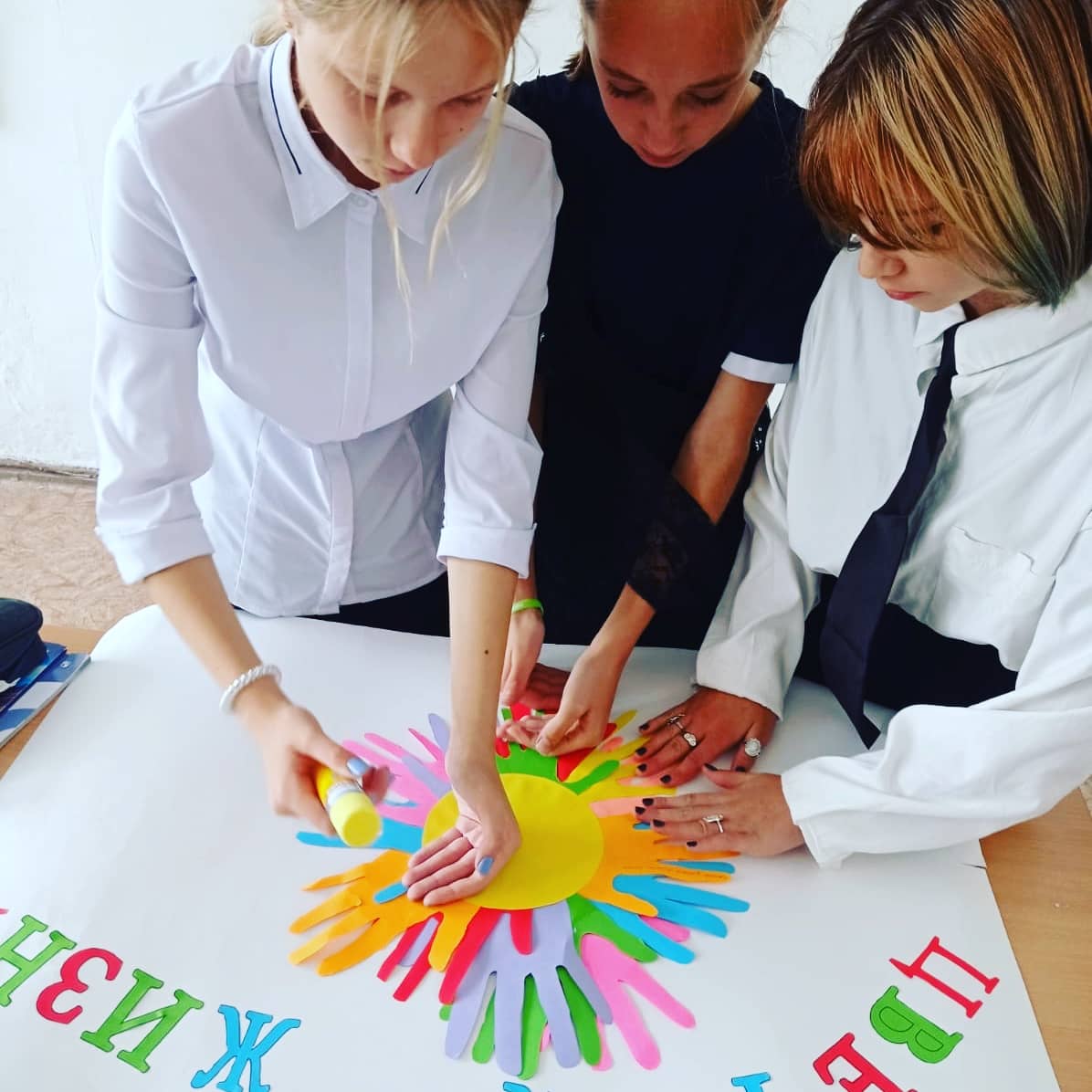 Мастер-классы по рисованию цветов на асфальте и  изготовлению из бумаги и т.п.
Написание поддерживающих слов на лепестках, обнимашки. 
Раздача листовок с телефонами доверия и рекомендациями по профилактике суицида родителям и детям. 
Консультации психологов и психиатров.
Анализ  по рисунку ребёнка.
Запечатывание страхов. 
Сбор средств на профилактику суицида.
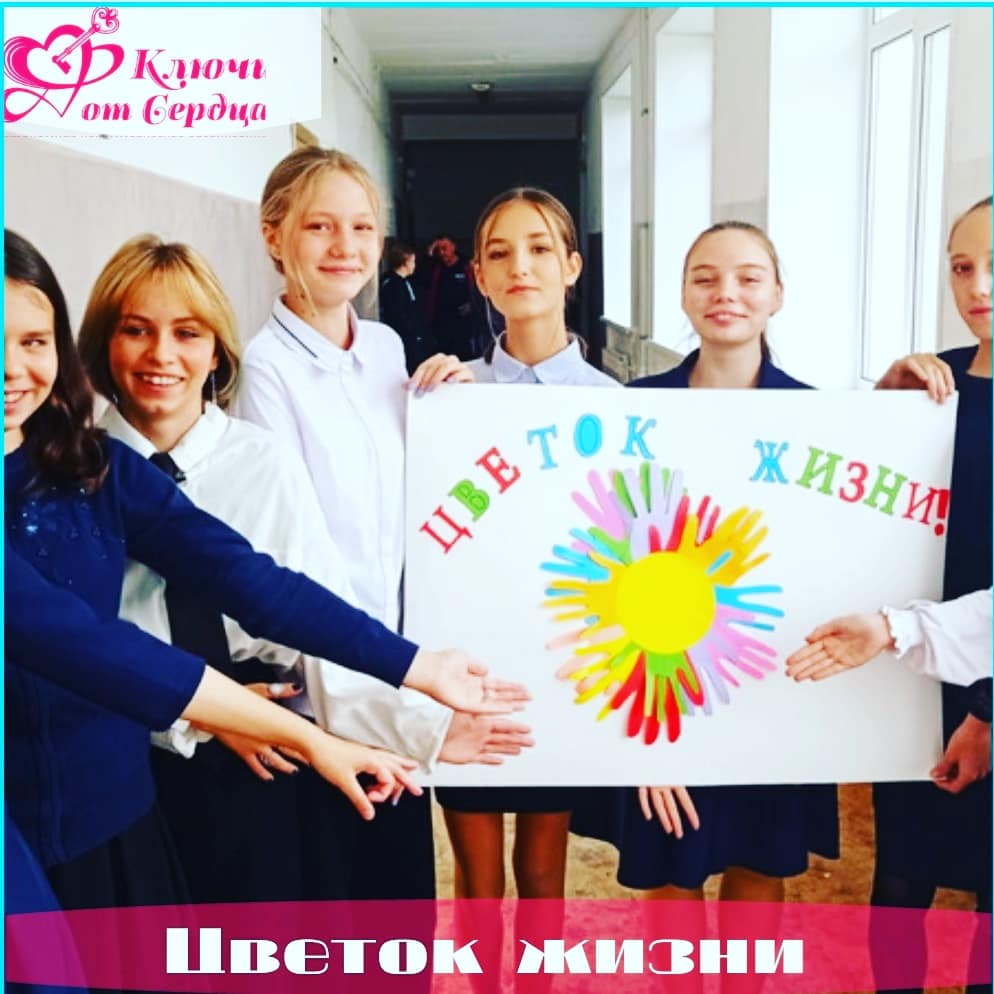 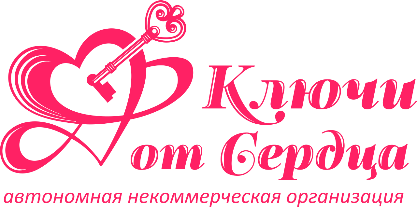 Выгода участия в мероприятии  для компаний:
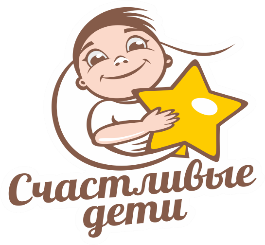 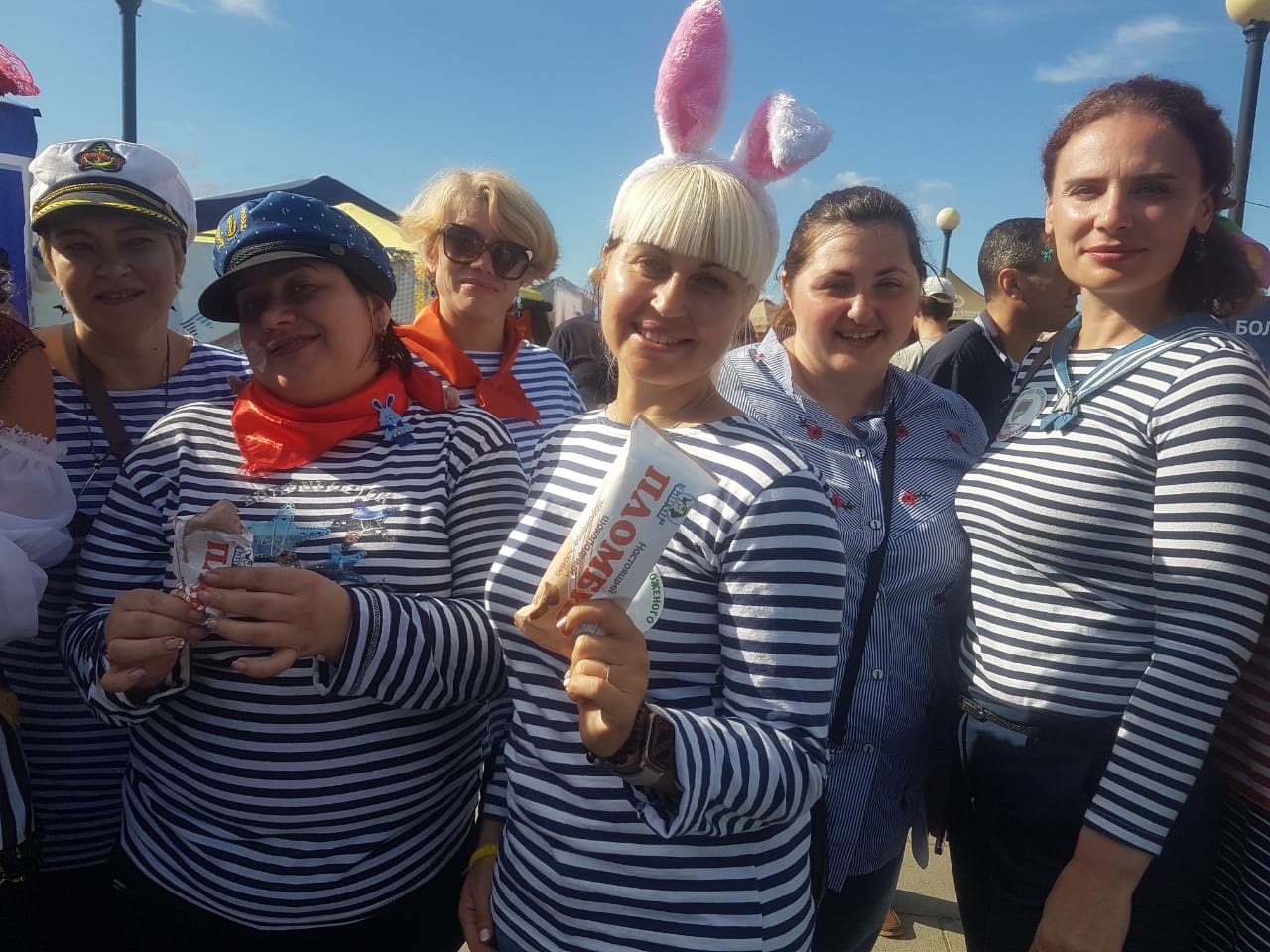 Реклама товара, услуги.
Повышение лояльности, наращивание имиджа.
Возможность установить контакты в неформальной обстановке с потенциальными клиентами.
Показать успешность, открытость и  причастность компании к социальному ,благотворительному  развитию города и края. 
Формирование позитивного, корпоративного духа сотрудников и их приверженность компании через добрые дела.  
Собственный пример благотворительности для  молодёжи.
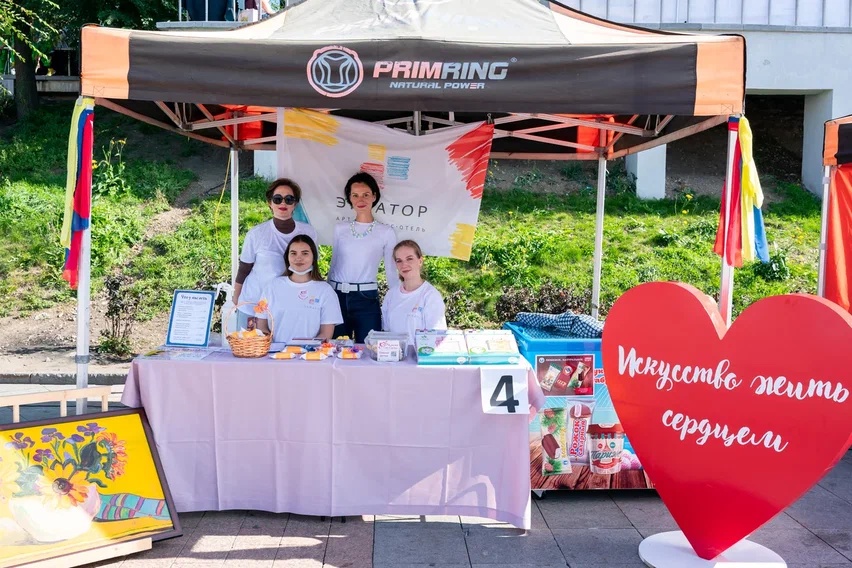 Варианты  участия компаниям:
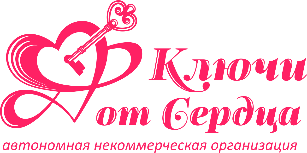 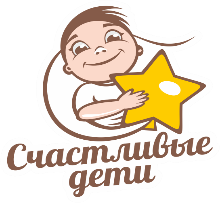 1.)Принять участие в соревновании командой ( не менее 6 человек).
Задачи: в течении дня  привлекать денежные средства  для больных детей с помощью:
А. раздачи сладостей, выпечки, напитков, сувенирной продукции и т.д. за  пожертвования  
(команды   находят самостоятельно)
Б. проведение мастер- классов за  пожертвования. (команды  организуют самостоятельно)
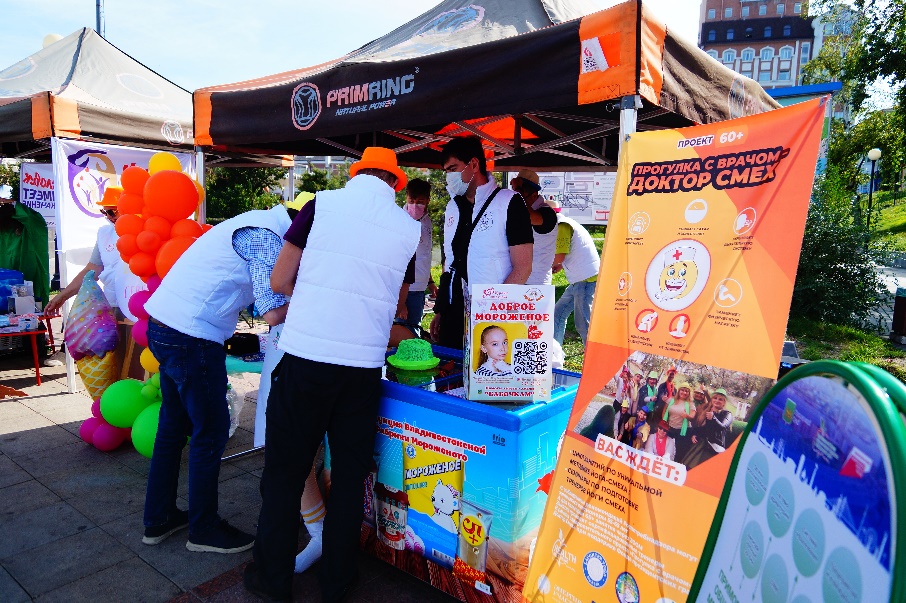 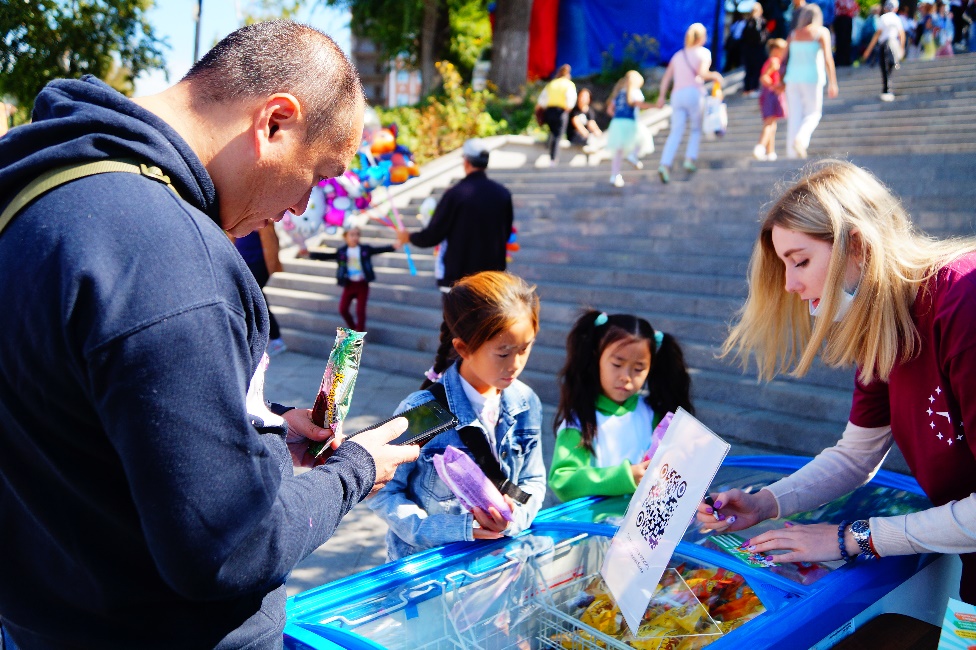 2.) Приобретение за  пожертвование  места вашей организации  на  мероприятии.
Приглашаем к участию безвозмездно
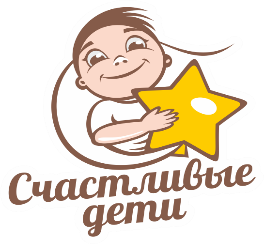 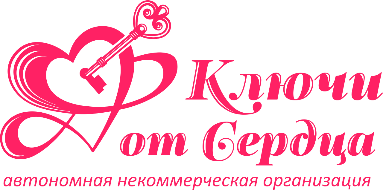 3). праздничные агентства, ведущих, аниматоров, готовых сделать мероприятие более ярким, весёлым и запоминающимся.;

4).  хейдмейкеров, мастеров по интересным мастер-классам, аквагриму и т.д. 

5). волонтёров для помощи в проведении и организации праздника.
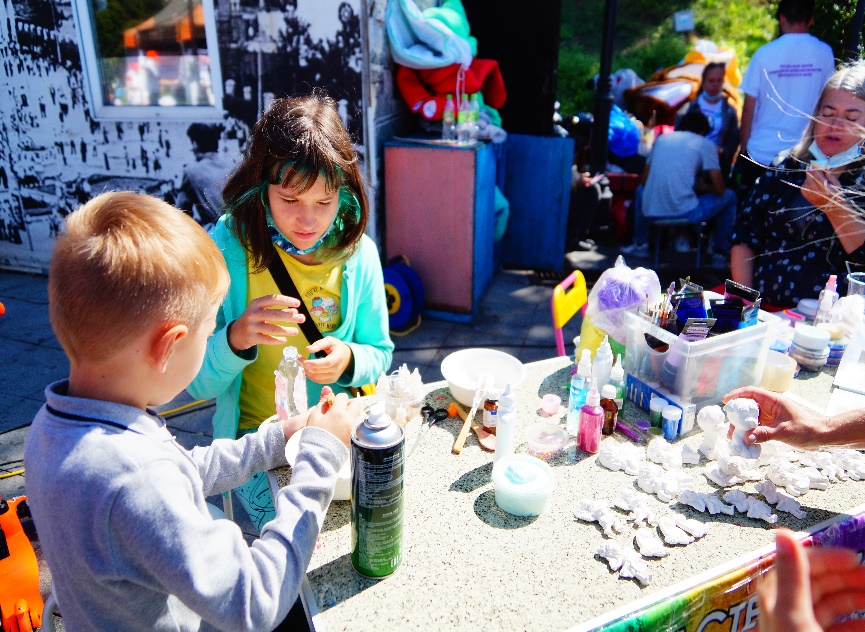 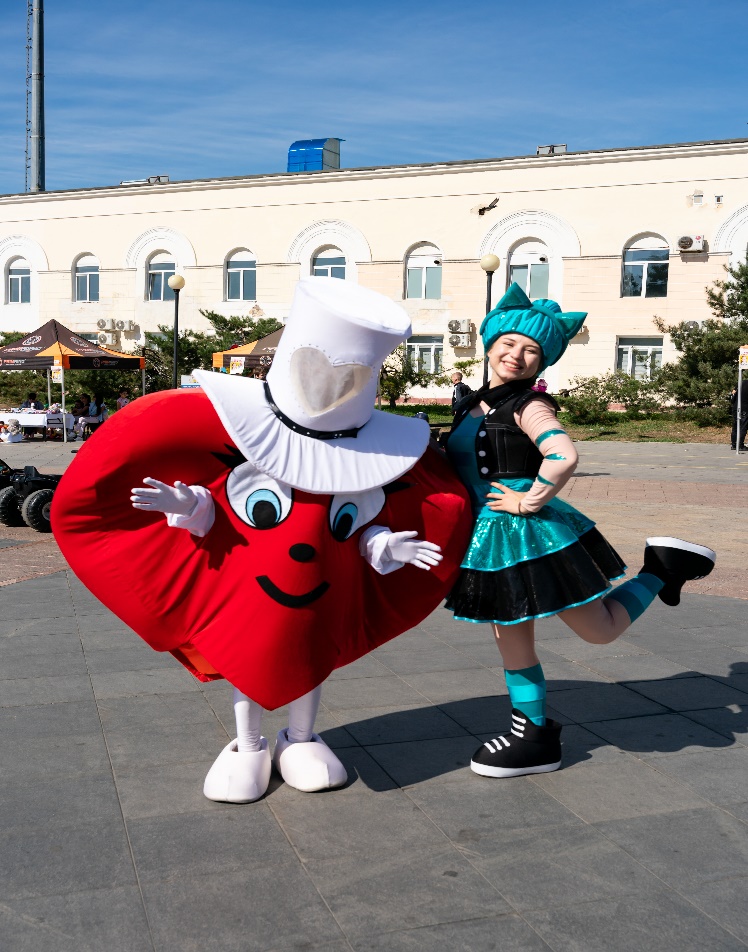 Партнёры прошлых мероприятий:
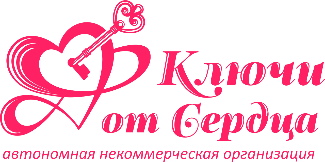 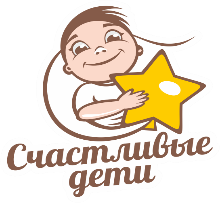 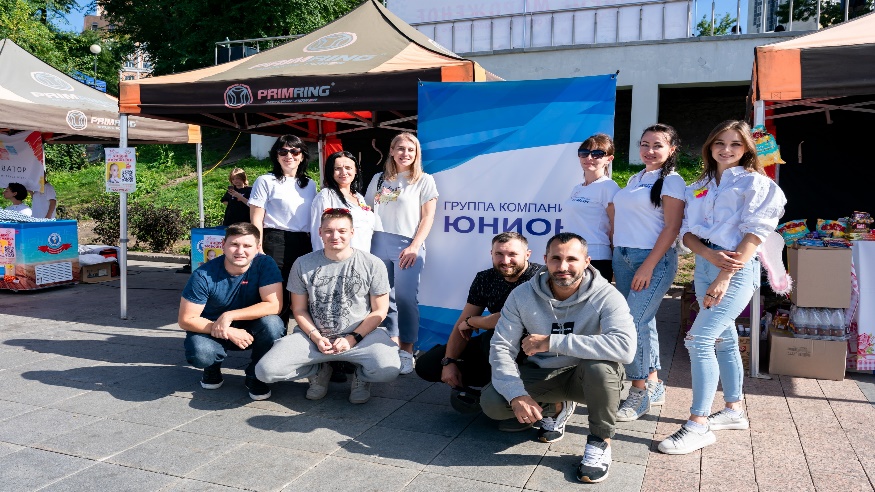 «Владхлеб», «Славда», «Ратимир», фабрика носков «Эвернит», «ВМТП» , банк «ВТБ»,сеть часов «Золотое время», строительная компания «Фрегат», Краевая филармония, компания  «Юнион», «Ростелеком», филиал Дальневосточной генерирующей компании «Приморская генерация», бизнес-ассоциация «Авангард», развлекательный комплекс «Тритон», общественные организации «Приморье за спорт», «Матери России», Поликлиника №3,  всероссийский лагерь «Океан», «клуб Знакомств», детский сад № 26 «Львёнок», отель «Экватор», Центр «Сердце подологии», страховые компании, салон красоты «Империя красоты», колледжи МЧС и ДВФУ и многие другие.
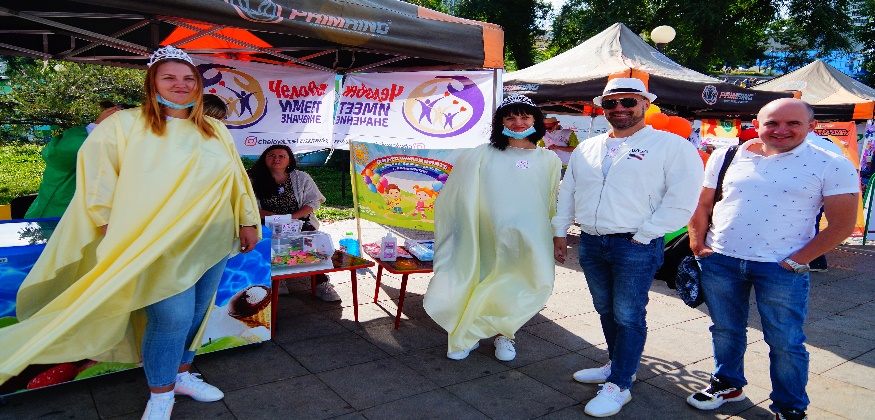 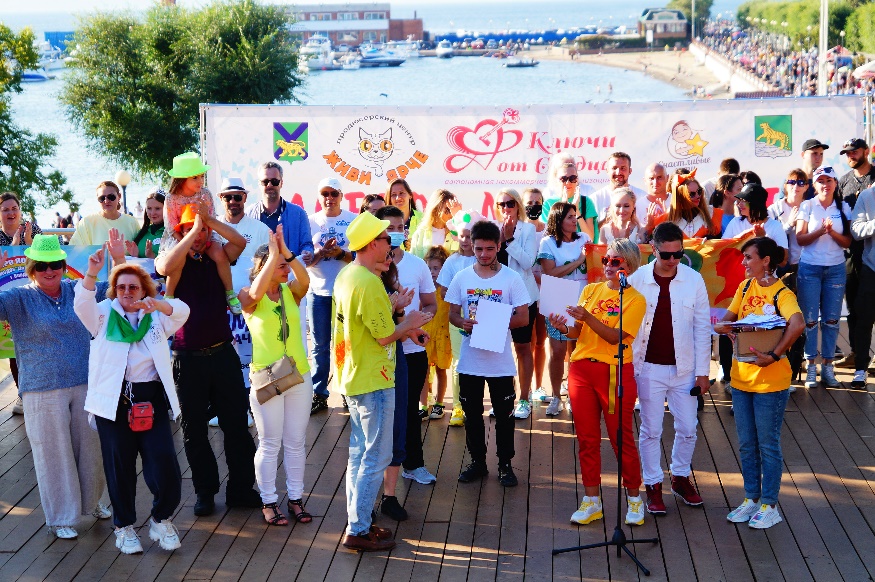 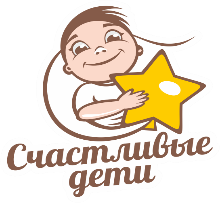 В акции принимают участие:
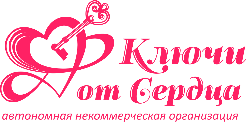 Коллективы: бизнес компаний, студентов, врачей, СМИ, общественные организации, творческие организации, спортсмены, неравнодушные люди, представители власти.
Выдавая  мороженое за  пожертвование  они своим примером вдохновляют жителей города на добрые дела и показывают, что помощь может быть разной, весёлой, спортивной!
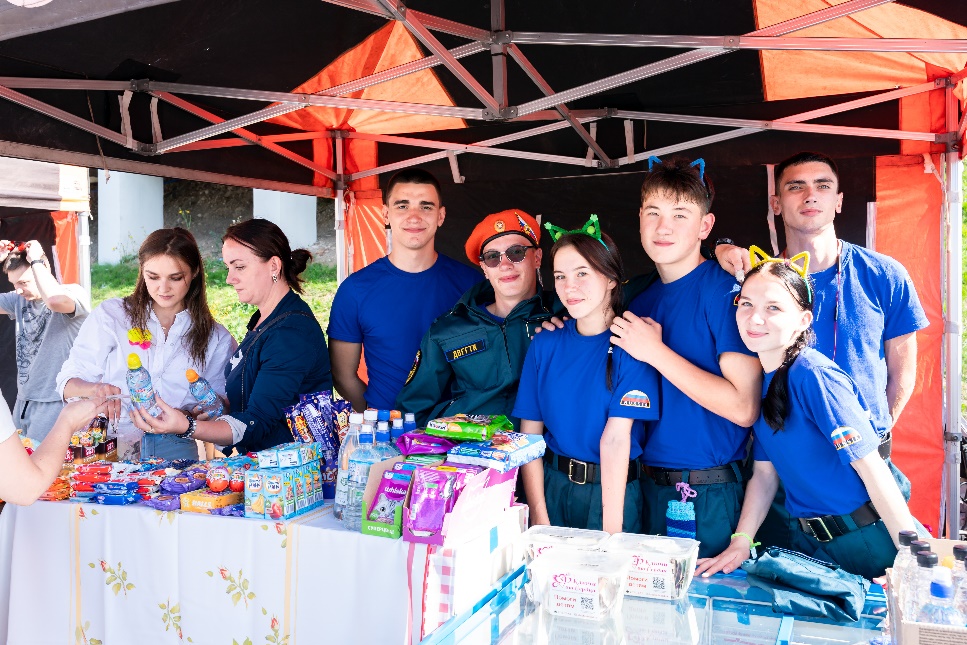 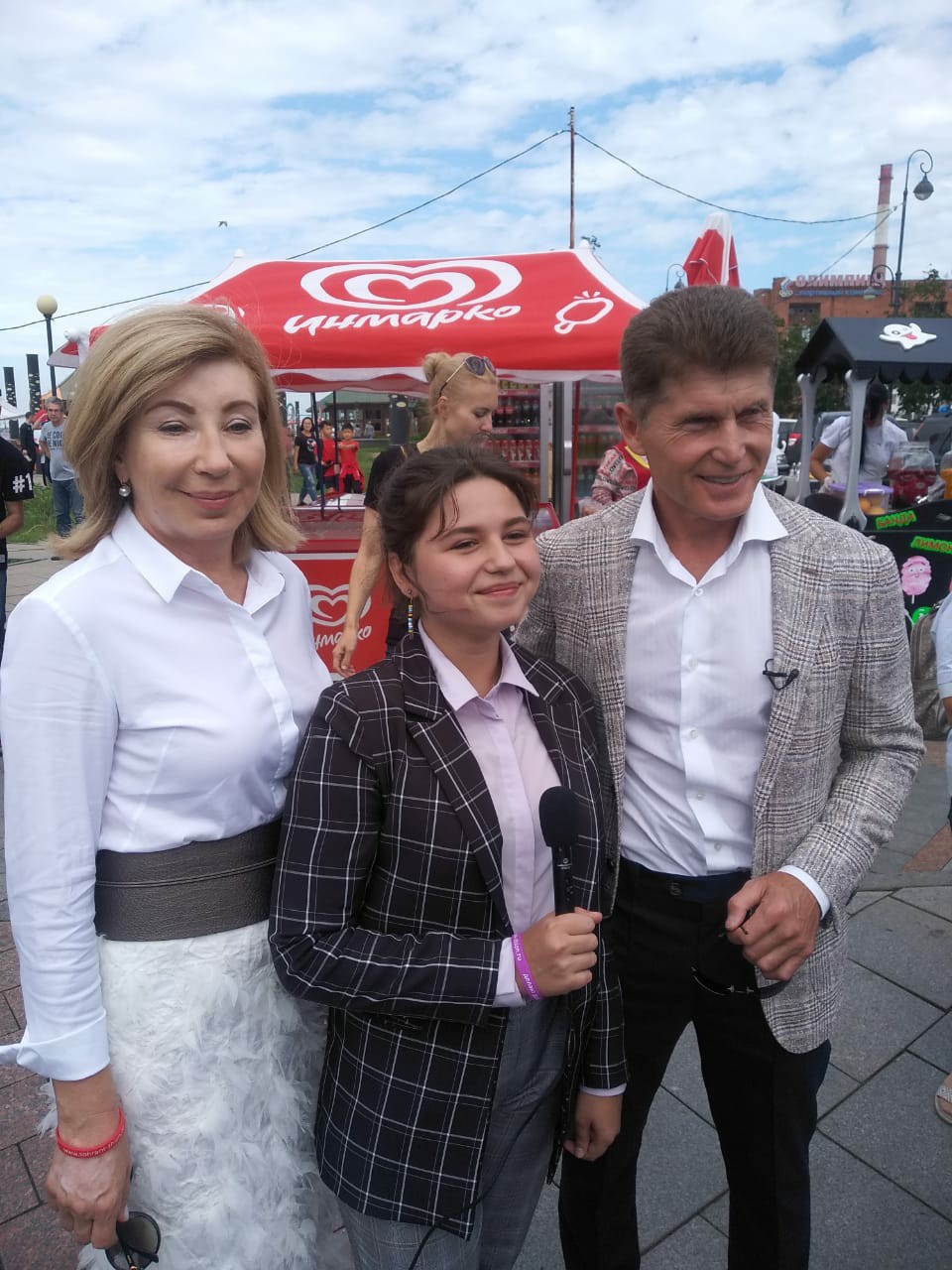 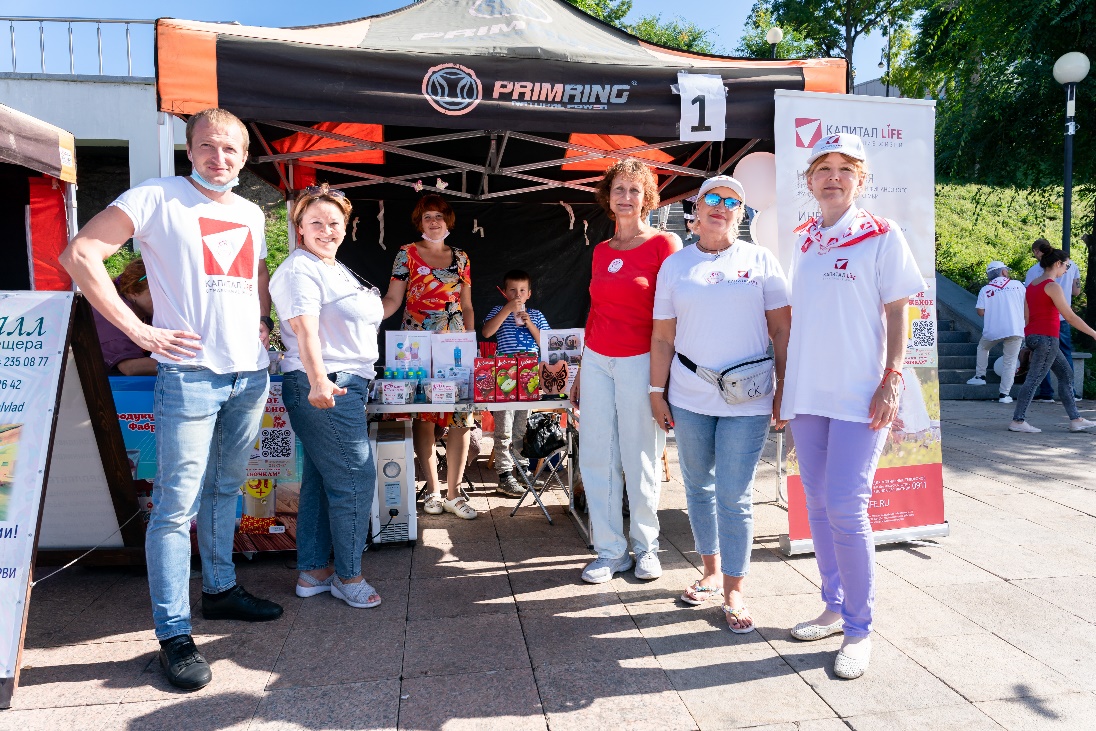 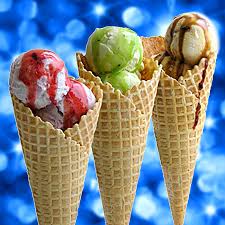 Сладости для радости!
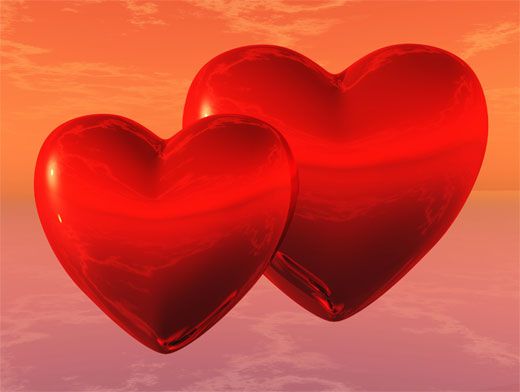 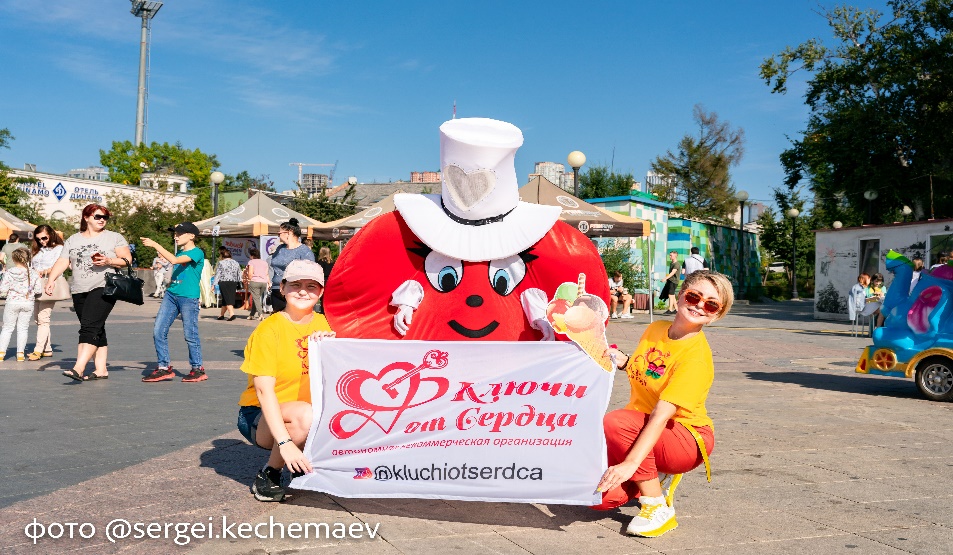 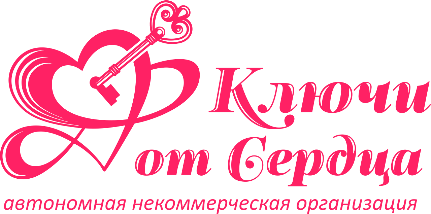 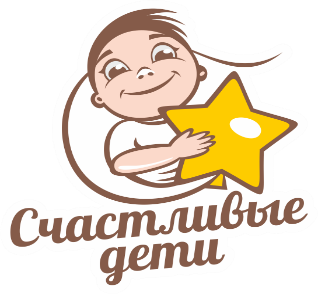 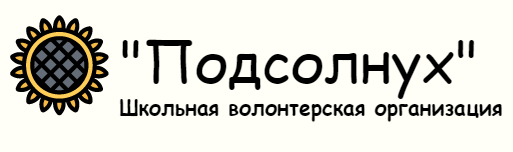 Собранные средства с мероприятия идут в помощь детям. 
Задать любые вопросы и оставить заявку на участие можно по телефону 
+7(914)706-76-57 Светлана, директор АНО «Ключи от Сердца»
эл.почта: kluchi.serdca@mail.ru